Jakub
JAKUB A EZAU
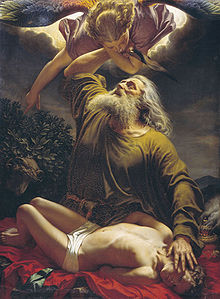 Abrahám mal syna Izáka, ktorého mal obetovať.

Ale Boh ho iba skúšal a Izáka ušetril.
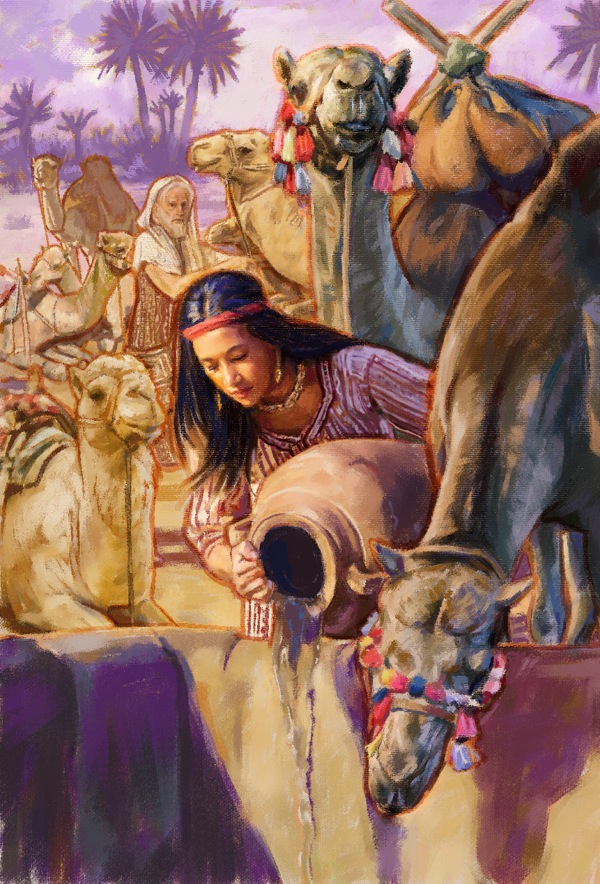 Keď Izák dospel, vzal si za manželku Rebeku
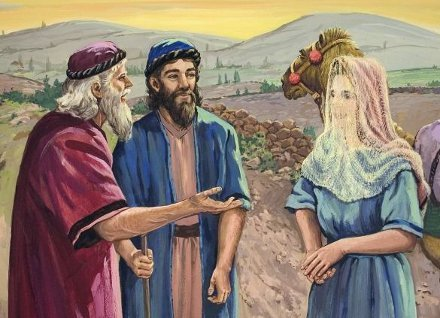 Jakub a Rebeka
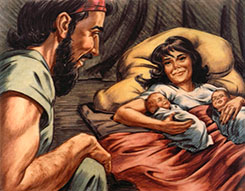 Narodili sa im dvojčatá – Ezau a Jakub
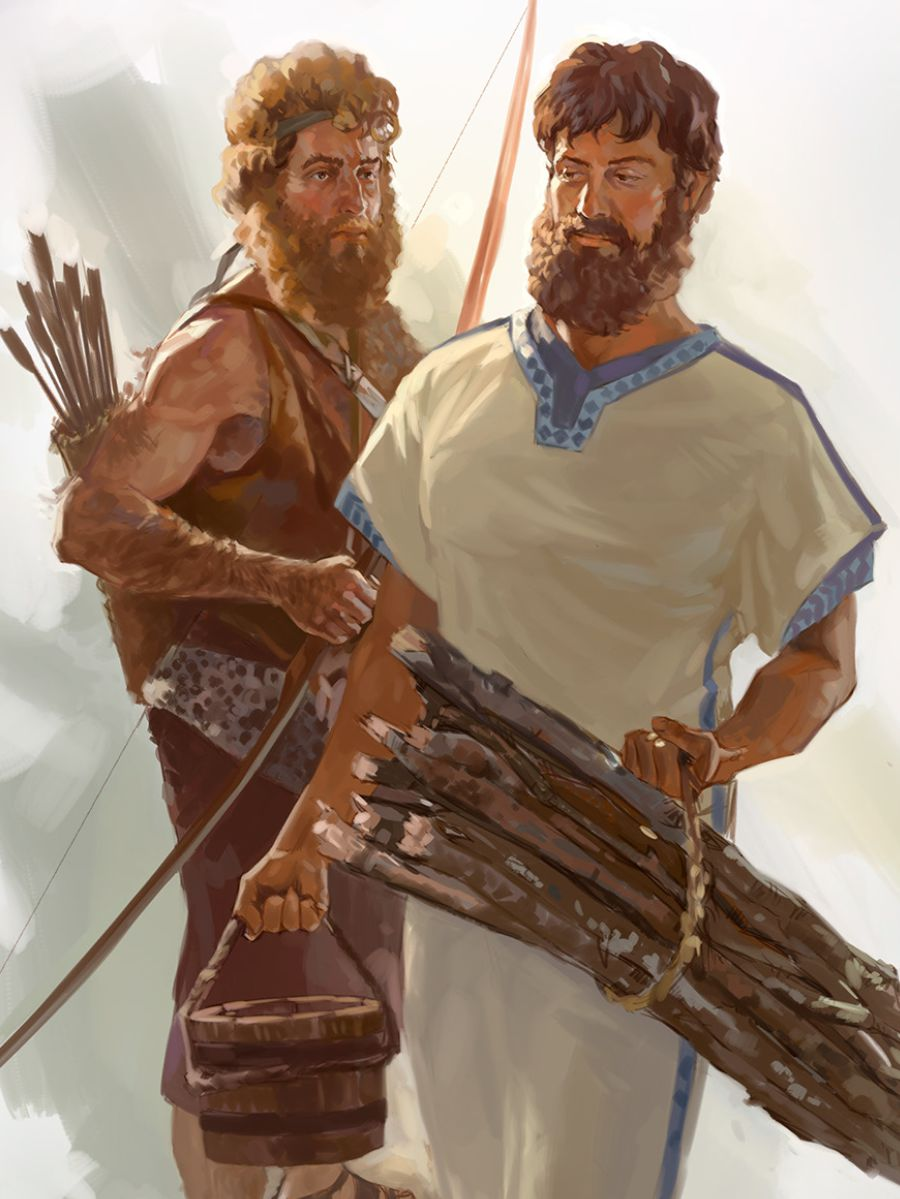 Boli rozdielni vo výzore aj v povahe
Ezau sa zrieka svojho prvorodenstva za misu šošovice
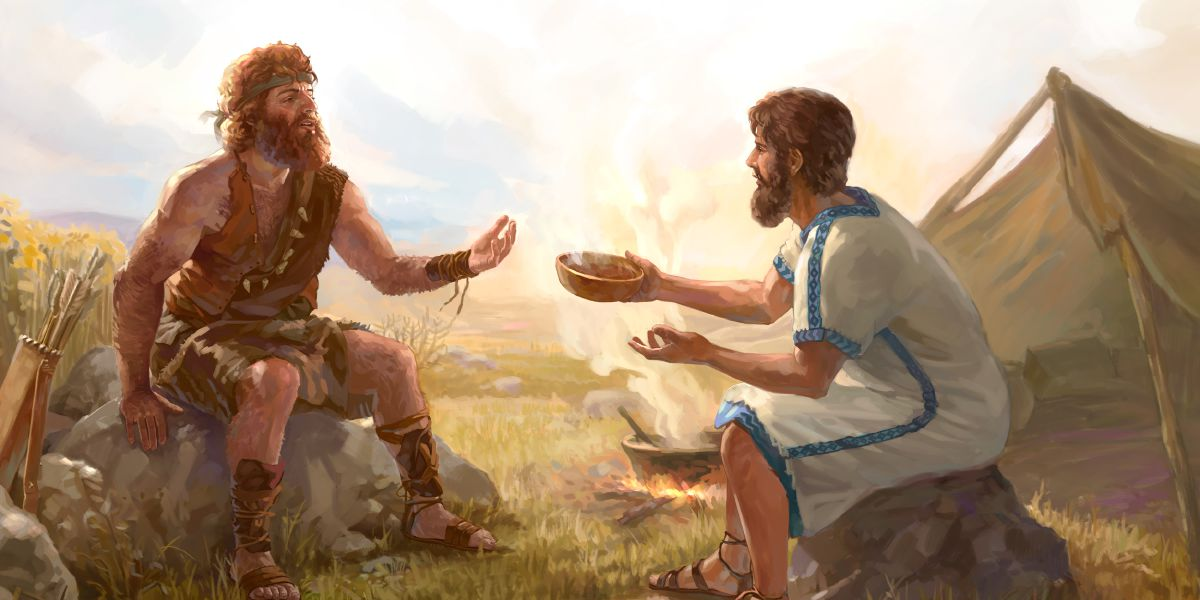 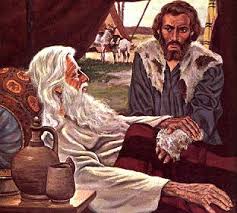 Izák požehnáva Jakuba
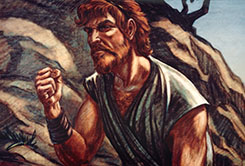 Ezau sa hnevá na Jakuba
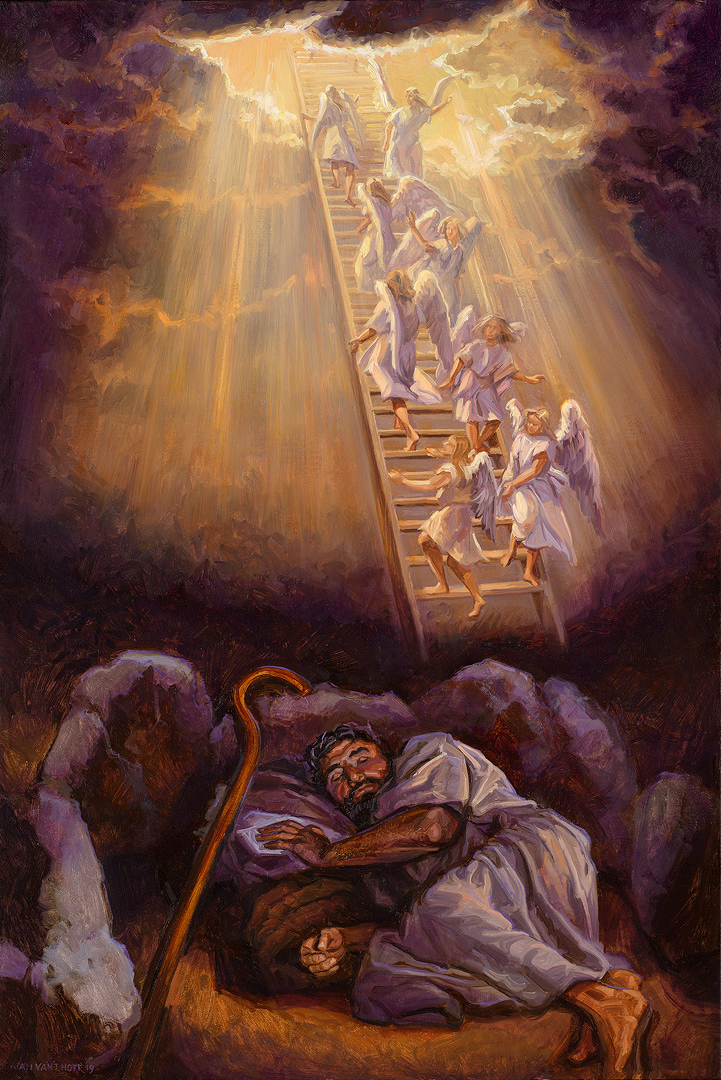 Na ceste mal Jakub zvláštny sen
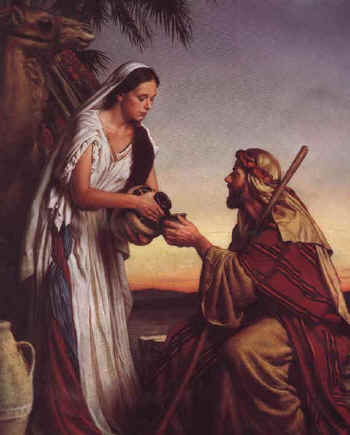 Jakub sa zamiluje do Ráchel
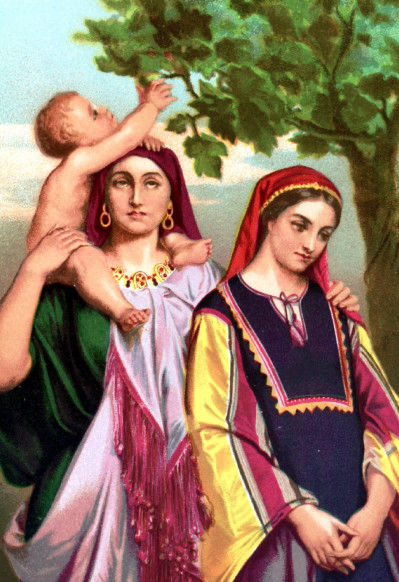 Lia a Ráchel – Jakubove ženy
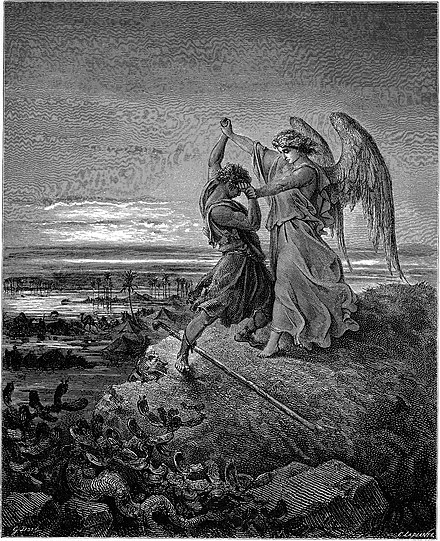 Izák – Izrael /ten čo bojoval s Bohom/
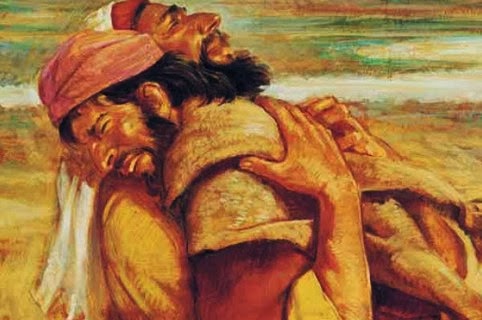 Ezau Jakubovi odpustil
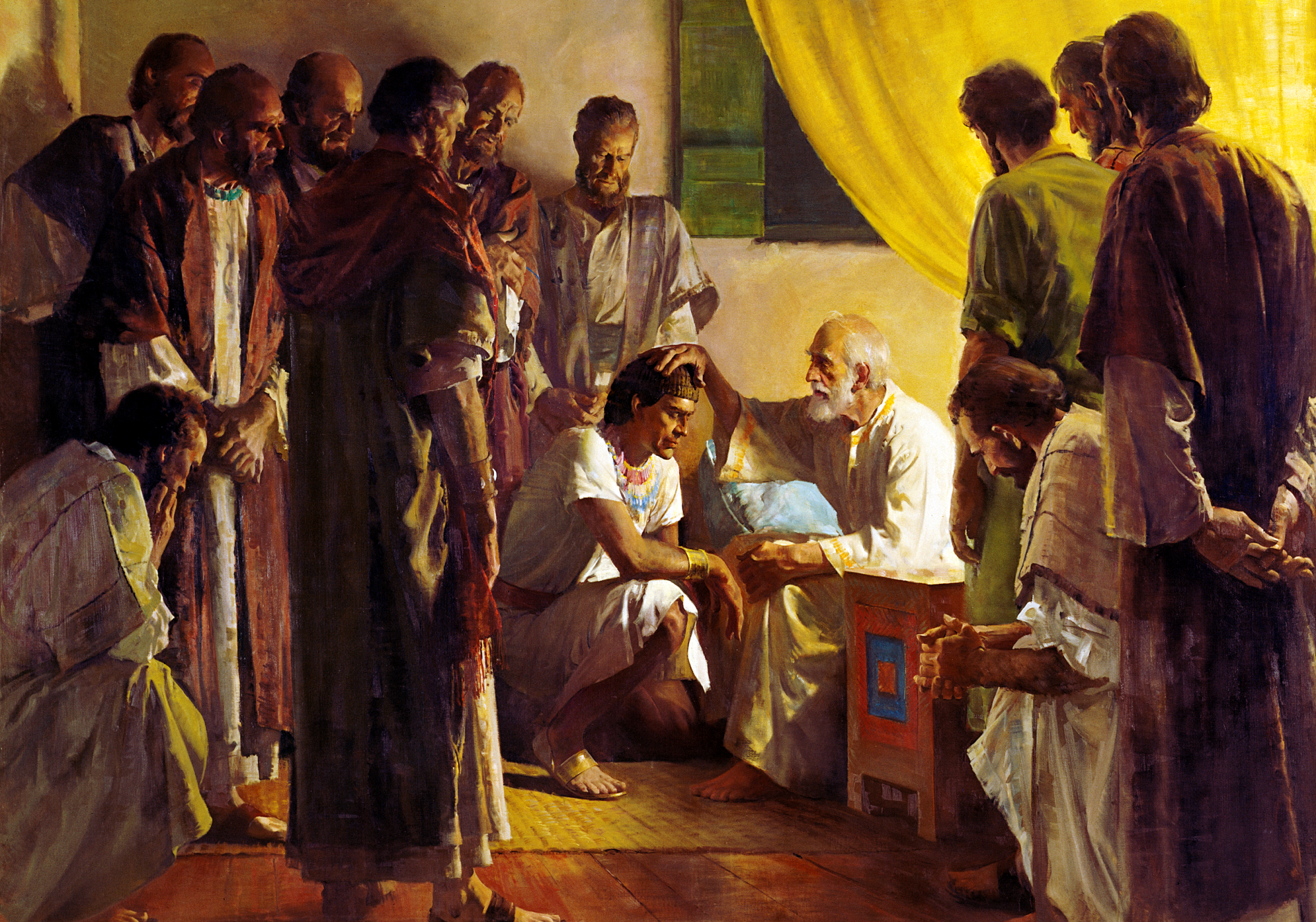 Jakub mal 12 synov